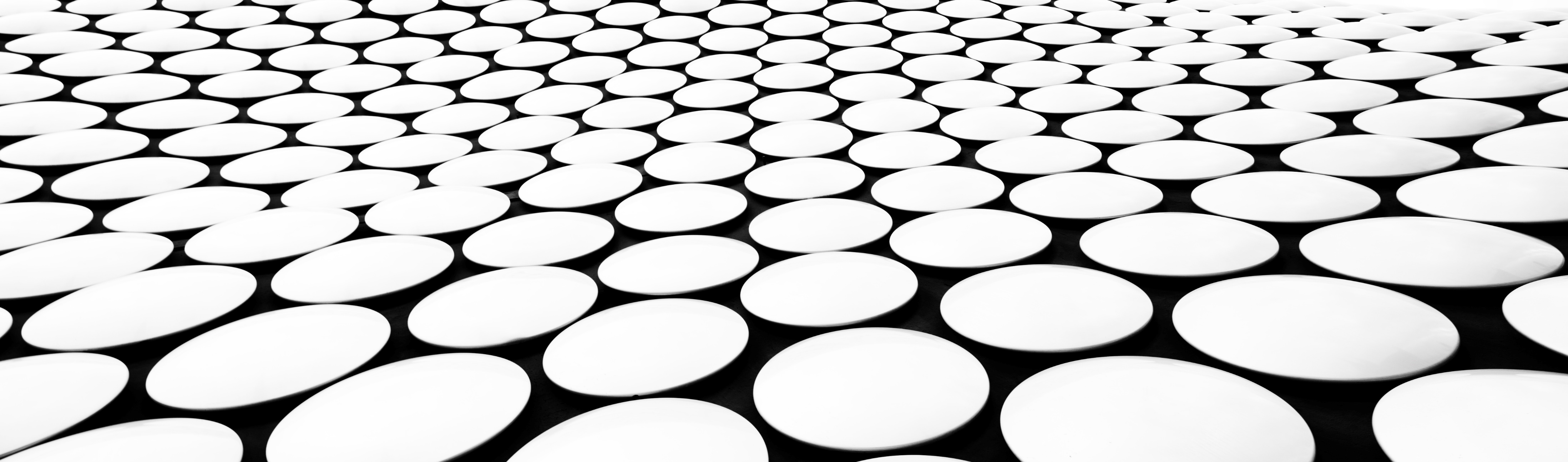 Intro to  SOAP NotesWestside High SchoolDr. Anna Haro
February 2022
Students will develop new knowledge of medical terminology related to SOAP notes.
Students will compare and contrast the 4 sections of a SOAP note.
Students will demonstrate their prior knowledge of COVID-19.
Learning objectivesTEKS: §130.223. (c)(1)(A) and (B) & (2)(A) and (B)
Los estudiantes desarrollarán nuevos conocimientos de terminología médica relacionada con las notas SOAP.
Los estudiantes compararán y contrastarán las 4 secciones de una nota SOAP.
Los estudiantes demostrarán su conocimiento previo de COVID-19.
Objetivos de aprendizajeTEKS: §130.223. (c)(1)(A) and (B) & (2)(A) and (B)
Definitions
SOAP
Subjective
Objective
Assessment, including the Problem List
Plan
New Terms/Abbreviations
Vital Signs
BP
HR
T
RR
O2
Outline
Definiciones:
SOAP
Subjetivo
Objetivo
Evaluación, incluyendo la lista de problemas
Plan
Nuevos términos
Signos vitales
BP
HR
T
RR
O2
Esquema del tema
Remind App: Text @DrHaroM to the number: 81010 (remember the @ symbol)
HISD Email: Anna.Haro@Houstonisd.org
Office Hours: aily during lunch, room South 114
Contact infoInformación del contacto
A SOAP note is a medical documentation tool used to communicate health care information about a specific patient between health care providers.
Dissect the sentence above for the description of a SOAP note:
Medical Documentation Tool
It is used to communicate health care information
The SOAP note is about one patient
It is used to communicate between health care providers. – It uses a common language. (What is the common language called?)
A. Definitions1. What is A soap note?
A SOAP note is a medical documentation tool used to communicate health care information about a specific patient between health care providers.
The SOAP note usually represents a snap-shot of one health care encounter at a moment in time (one office visit, a specific health consultation, one ER visit, etc)
The SOAP note also provides a broad overview of the patient’s past medical history, including their health conditions and current medications.
The fours sections of a SOAP note include:
Subjective
Objective
Assessment 
Plan
A. Definitions1. What is A soap note?
The S stands for subjective information. 
The subjective information contains the medical information and observations from the viewpoint of the patient. Ex. “the patient complains of …” (In your literature courses, what or who is referred to as the main subject? Are there comparisons with the SOAP note?)
Subjective information includes health care information that CANNOT be verified by lab work, diagnostic tests, or other means of measurement.
A. Definitions2. What is Subjective?
The O stands for objective information.
The objective information contains the medical information and past medical history that can be _________  or confirmed.
Objective information includes health care information that CAN be verified by lab work, diagnostic tests, or other means of measurement. (What type of medical tests and measurements can patients receive?)
A. Definitions3. What is objective?
The Assessment includes a complete list of all the patient’s medical problems and their current medications. 
The Problem List is listed in order of priority – most severe or most urgent medical problems are listed first, with lesser problems down the list. The list includes both acute illness and chronic illness. (What is the difference between acute and chronic?)
The assessment also includes a list and explanation of the patient’s complete medication list, including drug allergies, OTC, RX, and vitamin/supplements. This complete list can be obtained from the patient during the CMR – comprehensive medication review.
A. Definitions4. What is the Assessment?What is the problem List?
The plan explains the actions and changes the patient will take to improve their health condition. 
The plan should always include:
Goals of tx for the new dx
New RX and other tx for the new dx
Follow-up instructions for the new dx (how/when to contact, what to do if condition worsens…)
Changes/Continuations: should there be changes to existing medications? Changes to other tx? Note: every dx in the Problem List should be addressed in the plan.
A. Definitions5. What is the Plan?
The SOAP note uses medical abbreviations to communicate.
Today, we will skim over a long list of abbreviations used in the subjective and objective sections of the SOAP note.
As we continue learning new DX and tx throughout the year, we will add more abbreviations and symbols used to document information on the SOAP note.
B. New terms
Medical terms and Abbreviations for Subjective information
CC = chief complaint
pt = patient
yo or y.o. = years old
♂ = male (2642 alt x no spaces)
♂ = female (2640 alt x no spaces)
NB = non-binary
WDWN = well-developed, well-nourished
c/o = complains of
s/sx = signs and symptoms
HPI = history of present illness
x = for/duration of (ex. x 1 wk or x 2 d)
d = day or days
wk – week or weeks
mo – month or months
HA = headache
P = pain
Medical terms and Abbreviations for Subjective information
N = nausea
V = vomiting
D = diarrhea
C = constipation
N/V = nausea and or vomiting
N/V/D – nausea, vomiting, diarrhea
hx or Hx = history
SHx = social history
EtOH = (ethyl) alcohol
PPD = packs per day
FHx = family history
CVD = heart dx
HTN = high blood pressure
AMI = heart attack
DM = diabetes
CA = cancer
Medical terms and Abbreviations for objective information
Blood tests:
BMP = basic metabolic panel
CMP = comprehensive metabolic panel
CBC = complete blood count
Diff = differential
WNL = within normal limits
RBC = red blood cells
WBC = white blood cells
Fe = iron
Alb = albumin
LFT = liver function tests
BUN = blood urea nitrogen
Cr = serum creatinine
est. CrCl = estimated creatinine clearance
BG = blood glucose
FBG or FPG = fasting blood/plasma glucose
Lipid panel includes the following 4 tests:
TC = total cholesterol
HDL = good cholesterol
LDL = bad cholesterol
TG = triglycerides
HCG = human chorionic gonadotropin
CPK = creatinine phospho kinase
CEA = carcinogenic embryonic antigen
Medical terms and Abbreviations for objective information
PMH = past medical history
NKDA = no known drug allergies
pcn = penicillin(s)
Diagnostic tests:
XR = X-ray
CXR = chest x-ray
(XRT = radiation or radio-therapy)
bx = biopsy
cx = culture
MDR = multi-drug resistant
MRI = Magnetic Resonance Imaging
CT or CAT = Computerized tomography
PET = Positron Emission Tomography
UA = urinary analysis
EKG or ECG = electrocardiogram
BRBPR = bright red blood per rectum
OGTT = oral glucose tolerance test
What is meant by the term vital signs?
What would happen if a patient did not have one of the vital signs?
What are the most vital and essential functions of human life without which, we would not survive within minutes?
C. Vital Signs
BP = Blood pressure
Normal blood pressure is 120/80 mmHg
High BP is considered greater than 140/90 mmHg
Low is considered less than 90/60 mmHg

Notice the correct way BP is written, spoken and the units.
C. Vital Signs1. BP
HR = Heart Rate (or sometimes called pulse)
Normal HR is between 60 – 100 bpm
Tachycardia is HR > 100bpm
Bradycardia is HR < 60 bpm
There are some variations to the “normal levels” based on underlying CV health. (Can you think of reasons why a patient could have a lower heart rate but still have a healthy heart?)
Notice the correct way HR is written, spoken and the units.
C. Vital Signs2. HR
T = temperature
C = Celsius or centigrade 
F = Fahrenheit 
Normal T range = 97 - 99˚F
Average T = 98.6˚F (37˚C)
Fever: T > 100.4˚F (>38˚C)
Low is considered less 97˚F (36.1˚C) = hypothermia

Notice the correct way T is written, spoken and the units
C. Vital Signs3. T
RR = Respiratory Rate
Normal RR is between 12-20 bpm
Tachypnea is RR > 22 bpm
Medical professionals may us the term hyperventilation vs. hypoventilation. (What is the difference between these two? What is the end result?)
Notice the correct way RR is written, spoken and the units.
C. Vital Signs4. RR
O2 = oxygen saturation or sometimes called “pulse Ox”
Normal O2 > 95%
Hypoxia results when the oxygen level is too _________.
As oxygen levels decrease, carbon dioxide increases, and this can lead to serious consequences throughout the body.
Notice the correct way O2 is written, spoken and the units.
C. Vital Signs5. O2
VSSAF = 
Vital signs stable afebrile
C. Vital SignsThe final abbreviation (of the slides)
Questions?
Type questions in the chat or:
Email me: Anna.Haro@Houstonisd.org
Send me a message via Remind
Join me at Office Hours during lunch
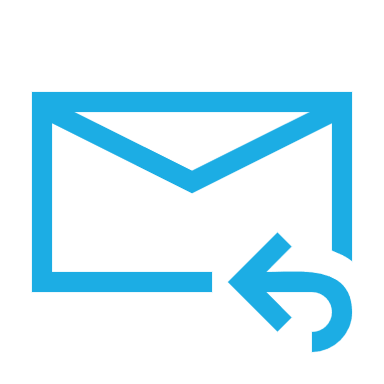